Периодический закон
Д.И.Менделеева
Д.И.Менделеев             и его периодический закон
Изучив данную тему вы должны научится составлять характеристику
Химических элементов и их соединений на основе положений 
Элементов  в периодической системе Д.И. Менделеева.
Сегодня на уроке необходимо усвоить:
Чем отличаются друг от друга атомы разных химических элементов?
Что общего и каковы различия в строении атомов элементов?
От чего зависят свойства веществ?
Периодическая система химических элементов
Д.И.Менделеева
Графическое изображение периодической системы
Таблица, в которой атомы располагаются согласно 
периодическому закону
неметаллы
Металлы
Металлы
Металлы
Металлы
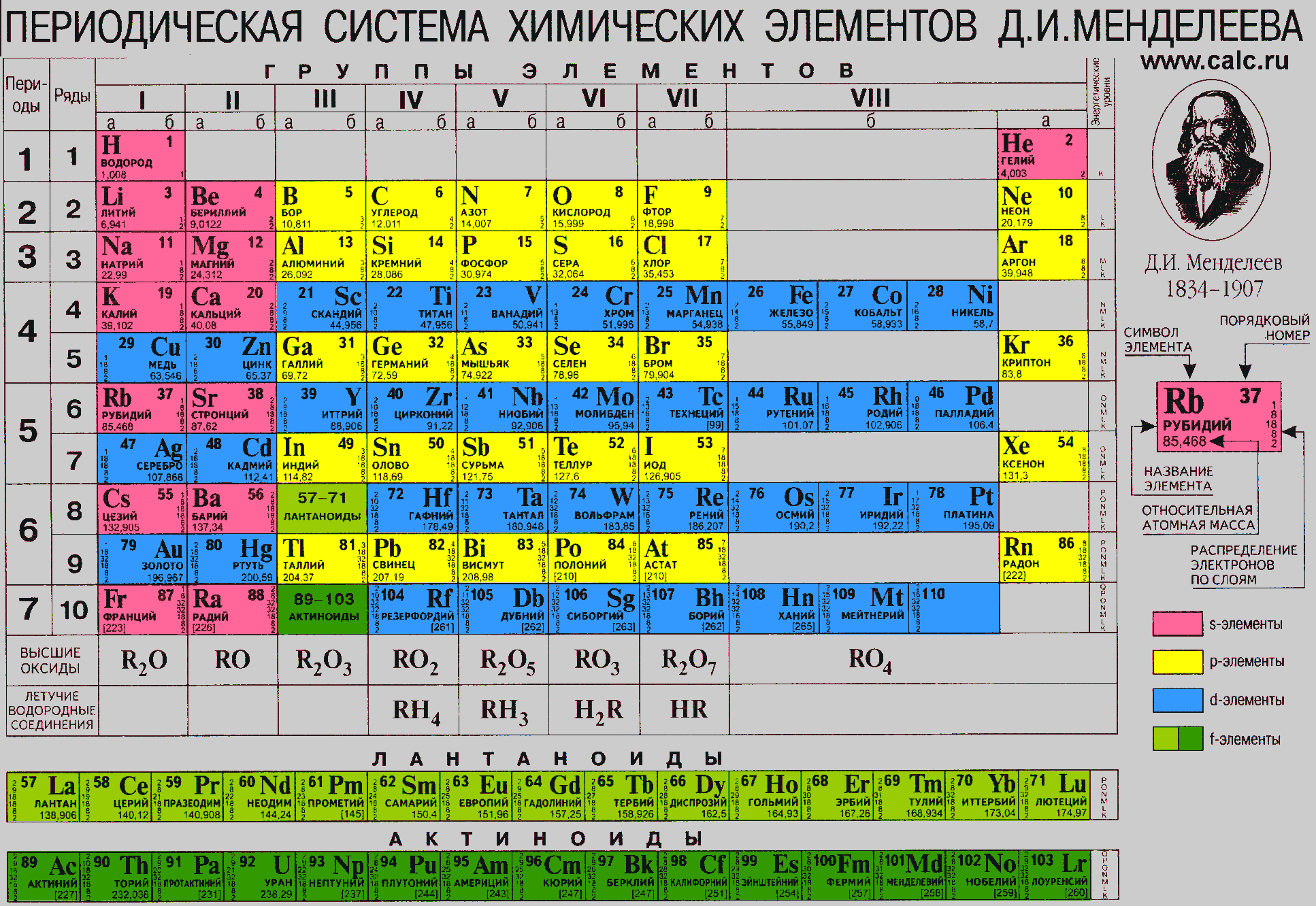 Группа
Период
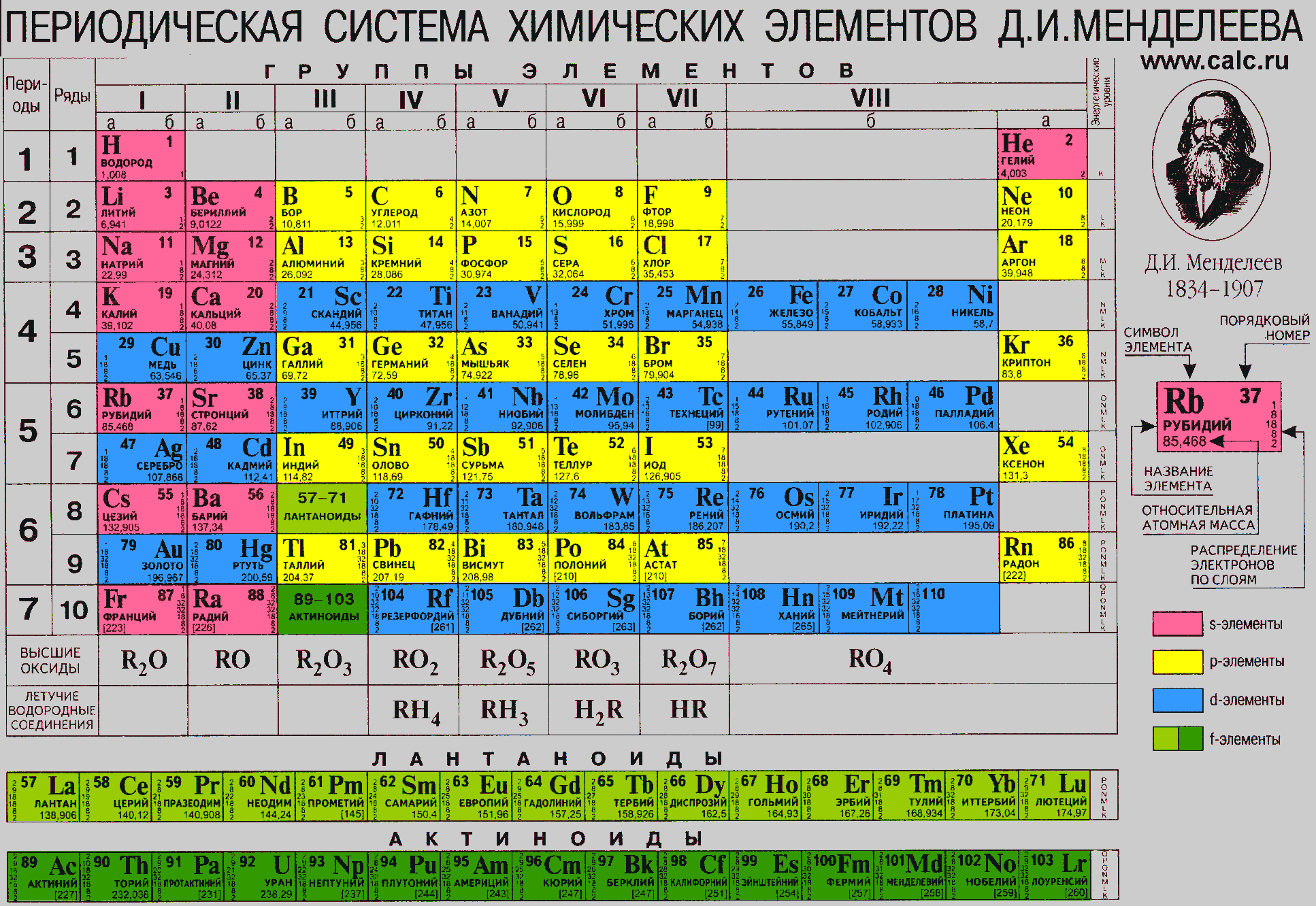 Периодическая таблица
Периодический закон:
Свойства элементов и их соединений находятся в периодической зависимости от их атомной массы.
Как вы можете объяснить понятие –периодичности?
Объясните явления происходящие с атомами химических элементов
Повторение одинаковых явлений называют периодичностью
Важнейшие характеристики 
химического   элемента